Лабасы ауылдық округінің2020 жылдың қараша айына арналған азаматтық бюджетінің игерілуі
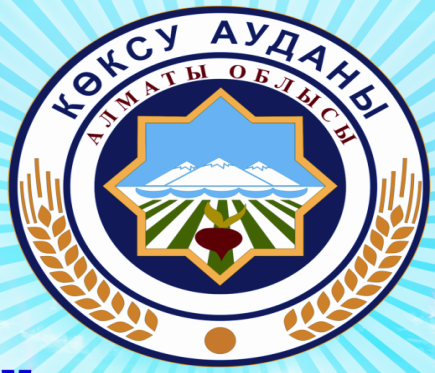 Мәмбет ауылы 2020 ж.
2020 жылдың қараша айына арналған ауылдық бюджетің орындалуы
мың теңге
2020 жылғы ауылдық бюджеттің салалары бойынша үлес салмағы